John Farrell
Director
Energy Democracy Initiative of the Institute for Local Self-Reliance
PROMESA applies highest state sales tax in nation (11.5%) to repay hedge fund creditors
End of federal manufacturing tax incentives starts 10-year economic downturn
Last federally appointed governor gives free electricity to municipalities; costing each customer $123 in 2016
“Semi-colonial” PROMESA board strips local financial control
Today
2019
2016
1940
2019
2005
1940s
☹️ COLONIALISM
Accountability?
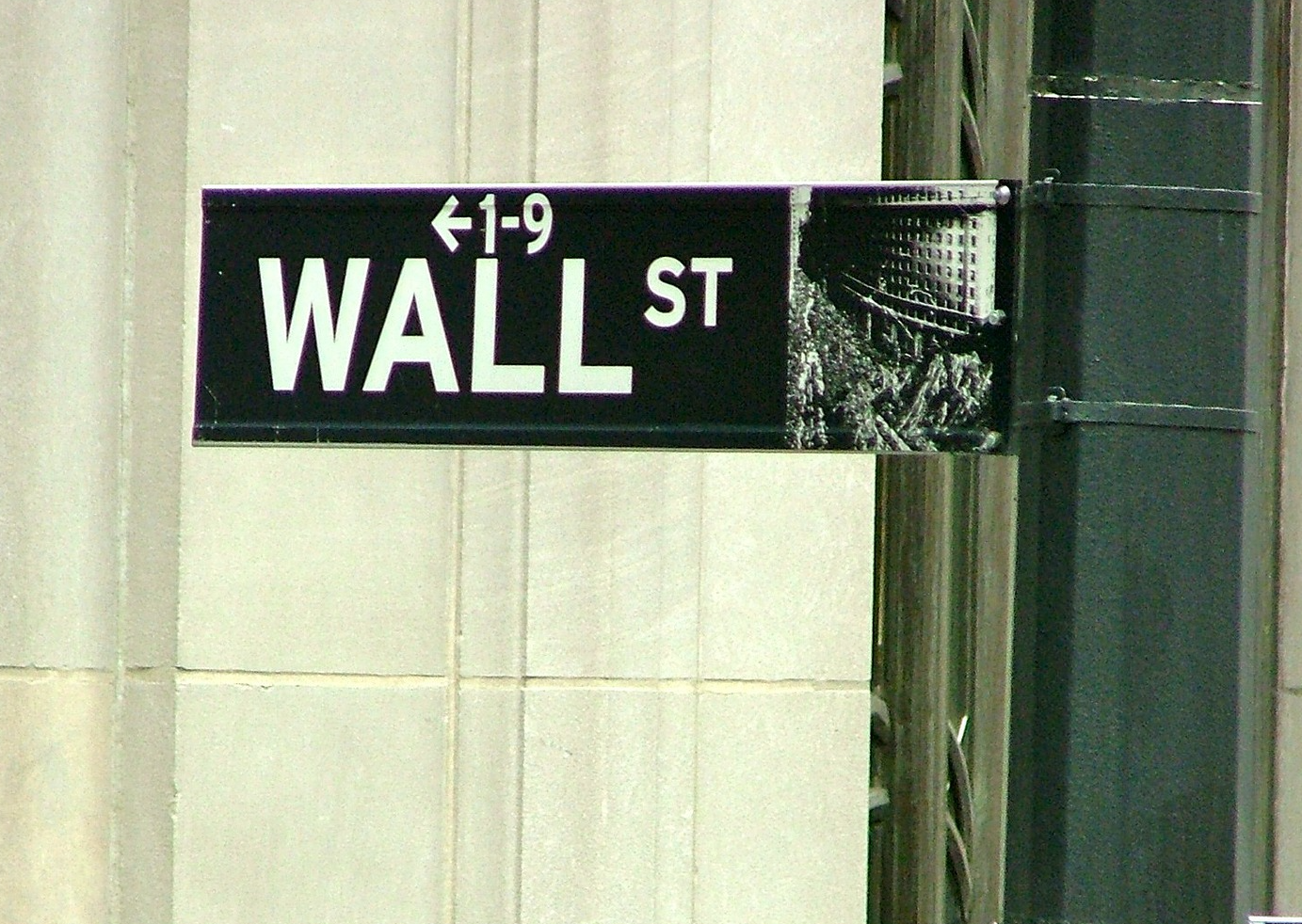 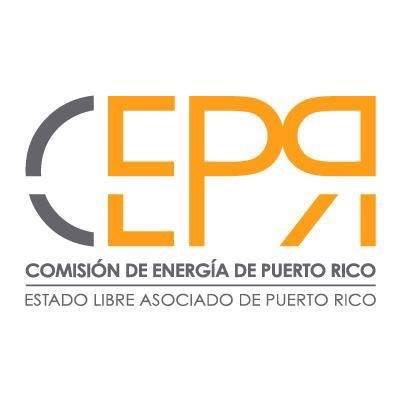 ☹️ PRIVATIZATION
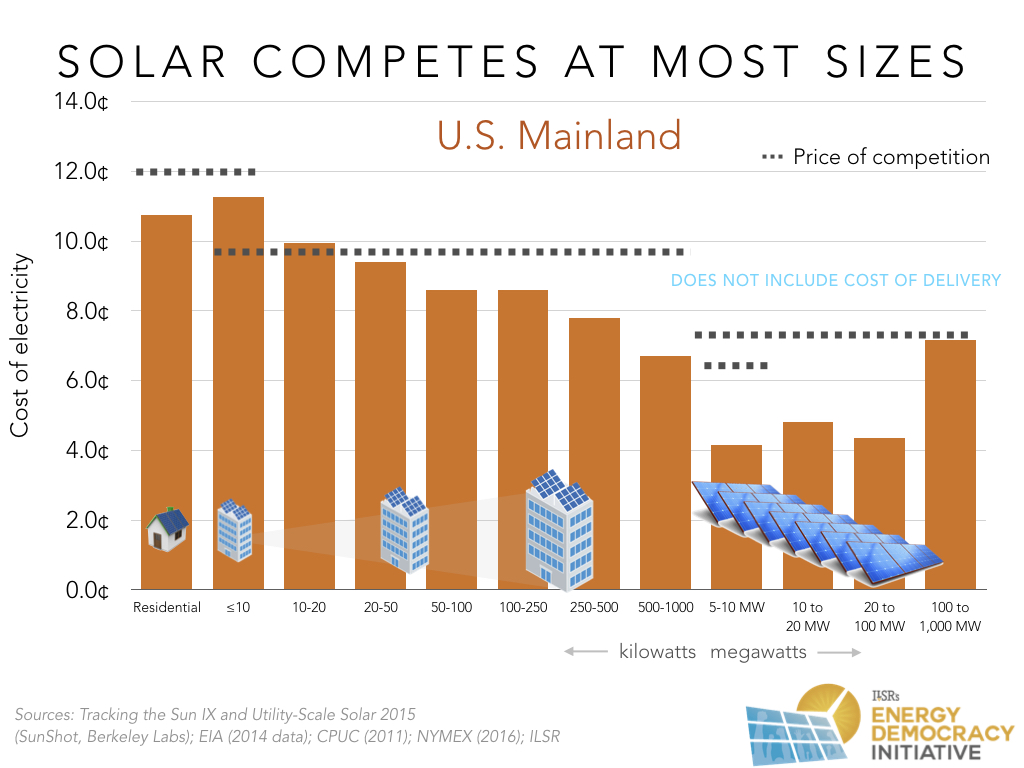 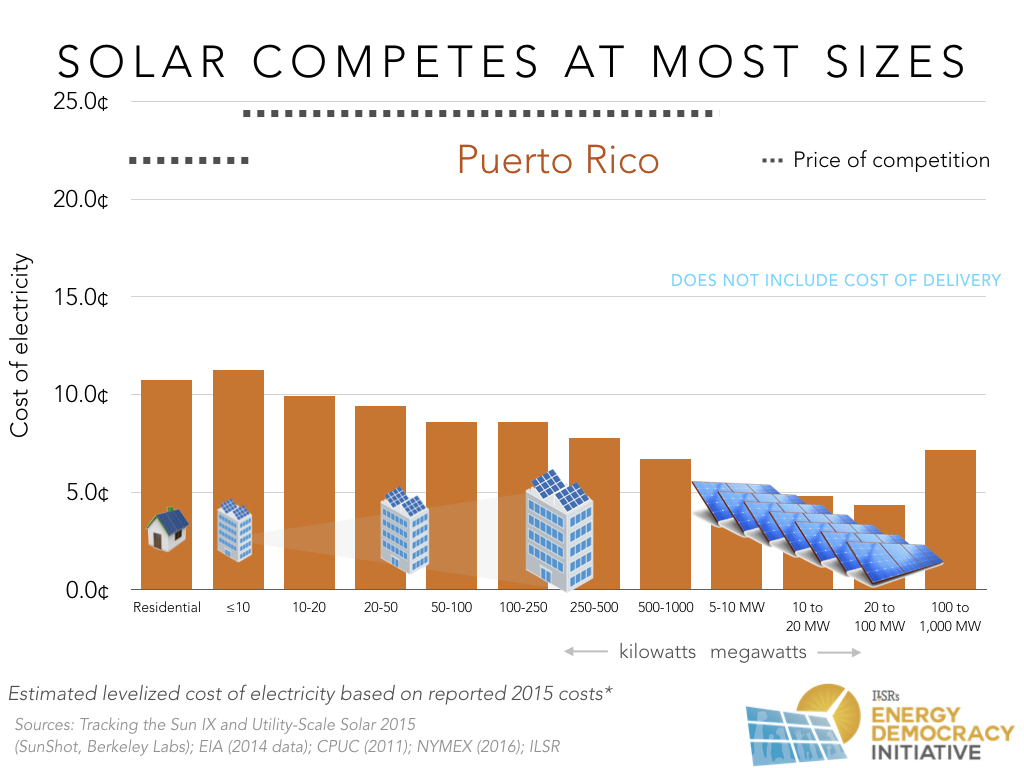 😄 SCALE
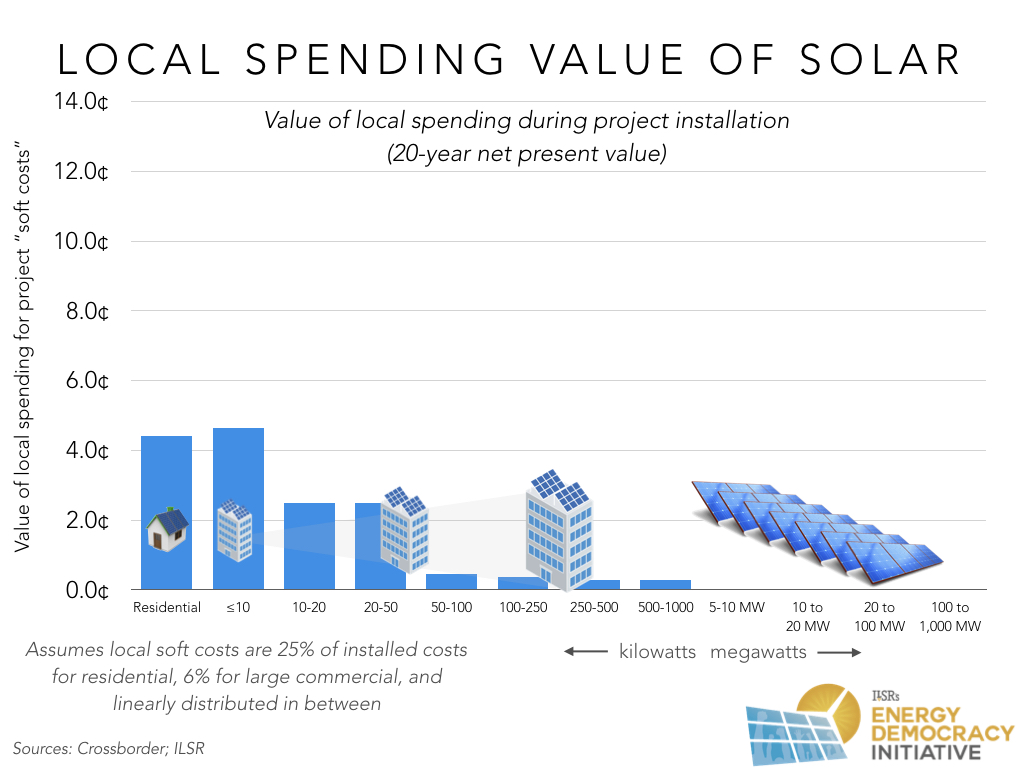 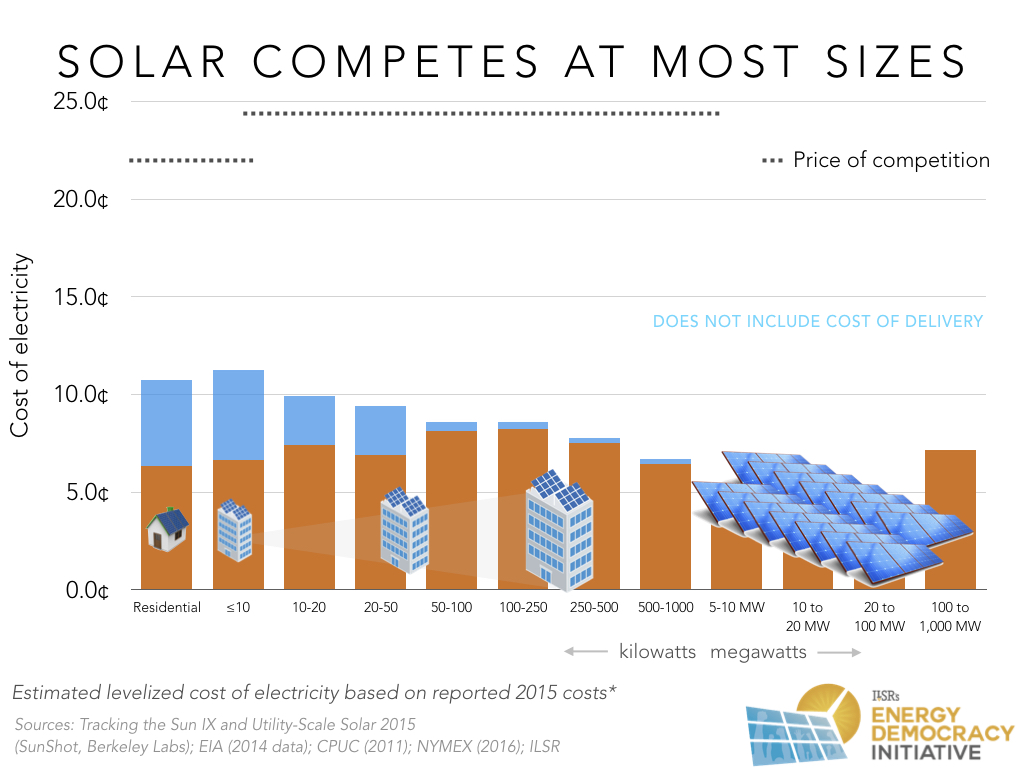 😄 SCALE
Community Ownership Increases Local Benefits
Economic Impact by Project Ownership
Jobs by Project Ownership
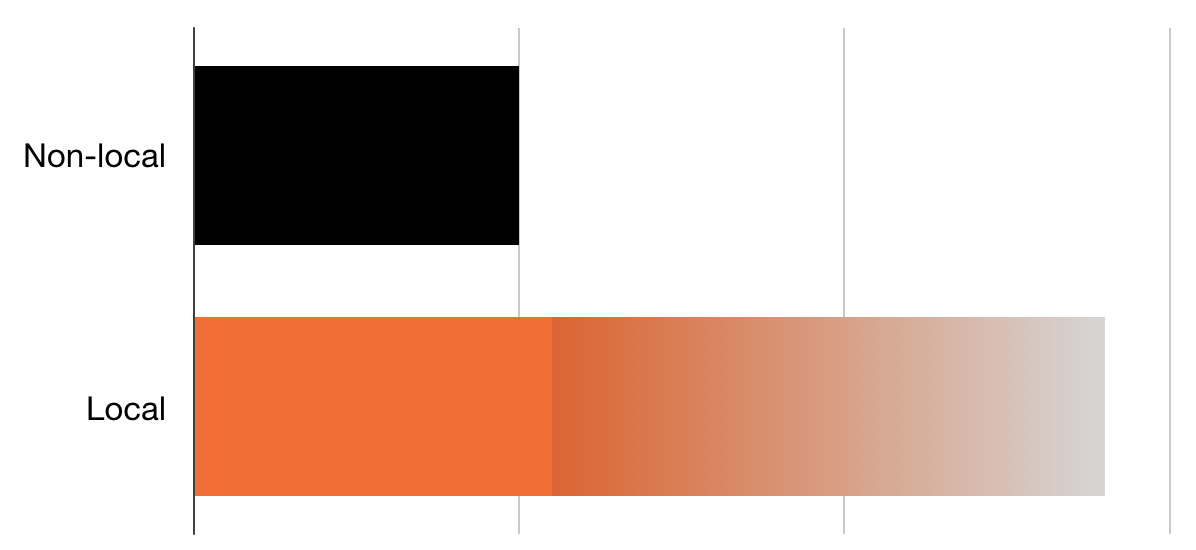 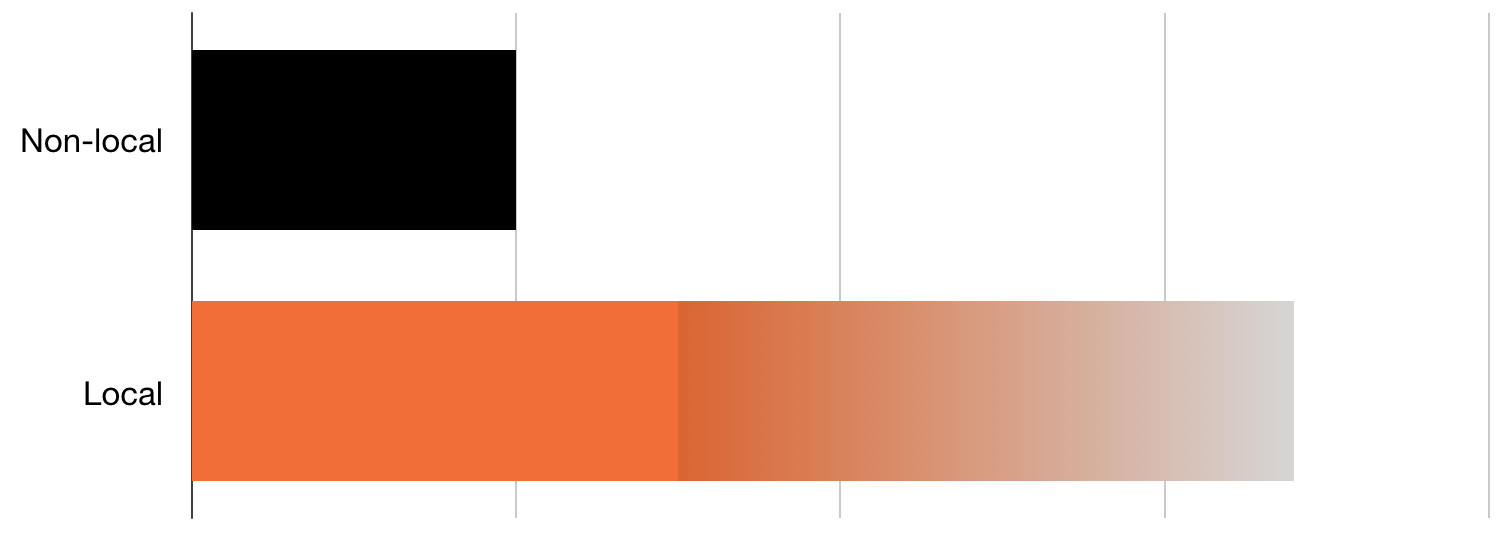 😄 OWNERSHIP
Community Ownership Increases Local Benefits
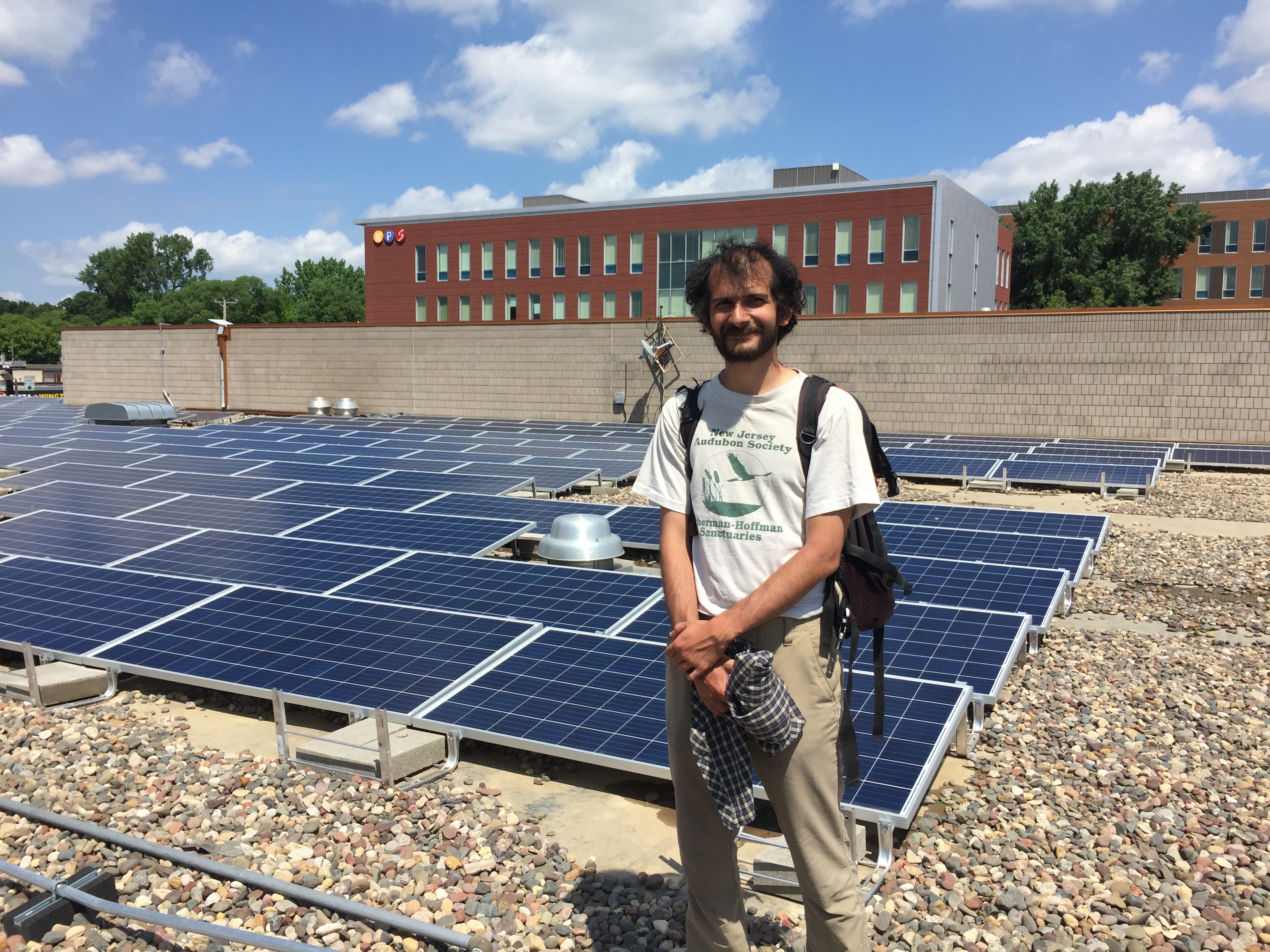 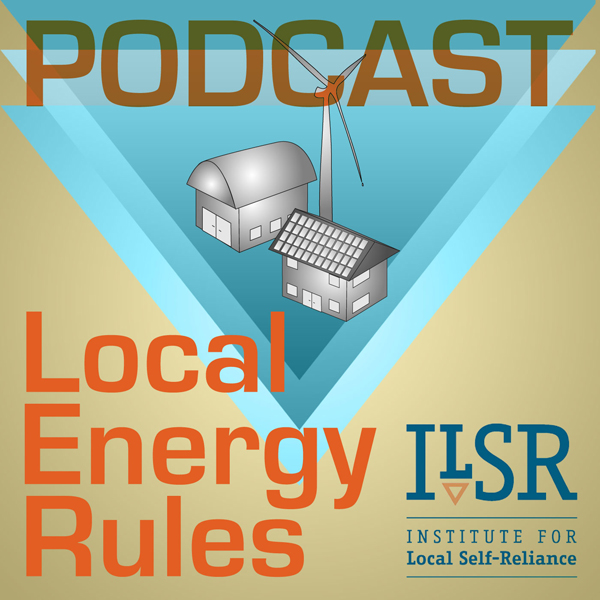 😄 OWNERSHIP
The rules must allow communities to choose
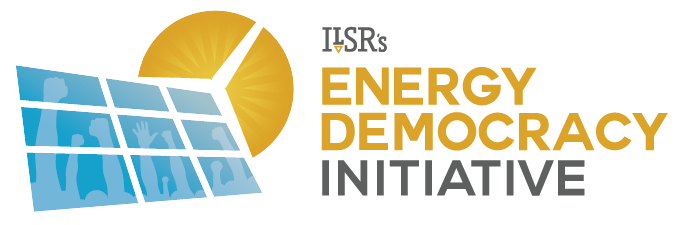 www.ilsr.org